Jaeyoung Ha, Nicholas Polys, David Sample, Terry Clements
Immersive virtual environment designed for flood risk communication
Background & Research Gap
Our research team aims to pioneer an immersive flooding simulation using Immersive Virtual Reality technology to assess community risk perception and psychological impact.

Our research team is developing 
1) immersive virtual digital twin models that visualize the flooding impacts related to climate change
2) an effective risk communication platform for local communities and planning professionals
3) an interactive engagement workshop toolkit for collaborative resilience planning.
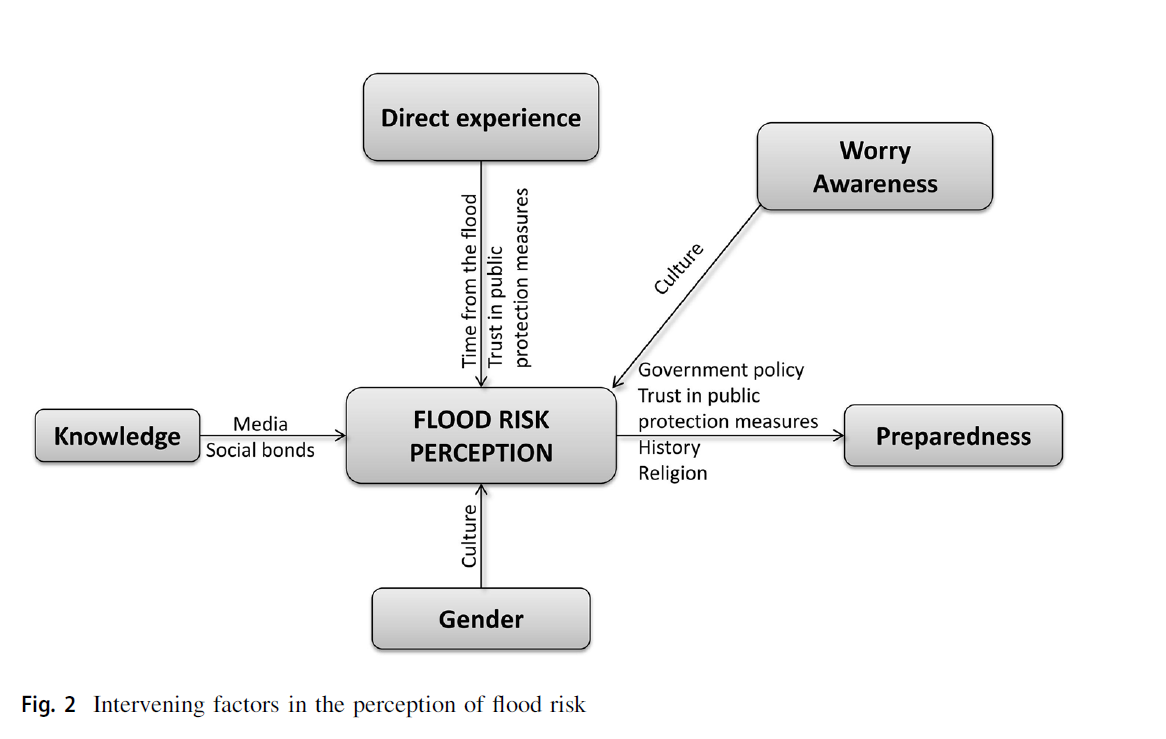 Reference: What determines flood risk perception? A review of factors of flood risk perception and relations between its basic elements
ICAT Pecha Kucha Presentation
Page 1
Jaeyoung Ha, Nicholas Polys, David Sample, Terry Clements
Immersive virtual environment designed for flood risk communication
Study area: Roanoke Downtown, VA
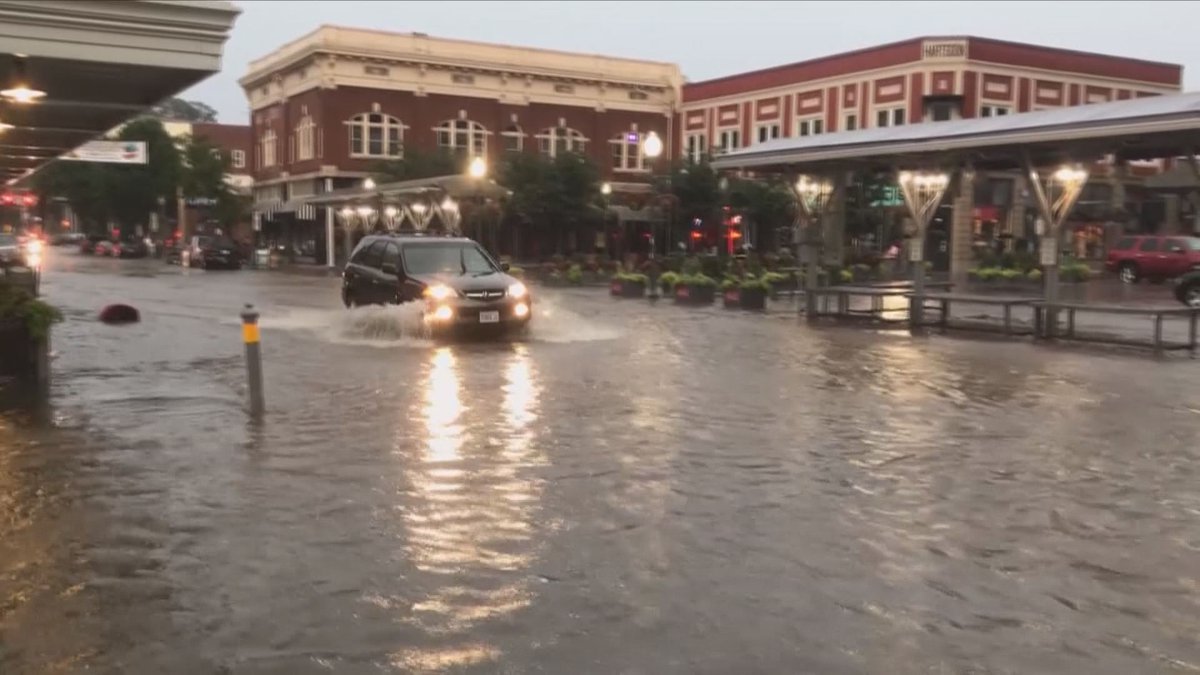 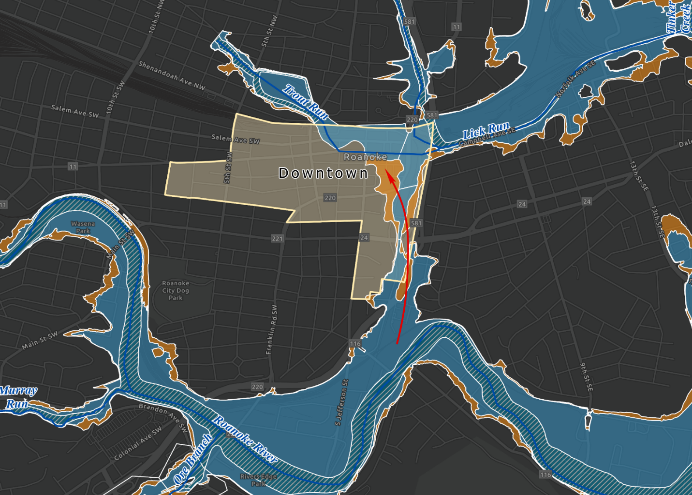 Left: Downtown flooding in 2017, Right: flooding map in Roanoke
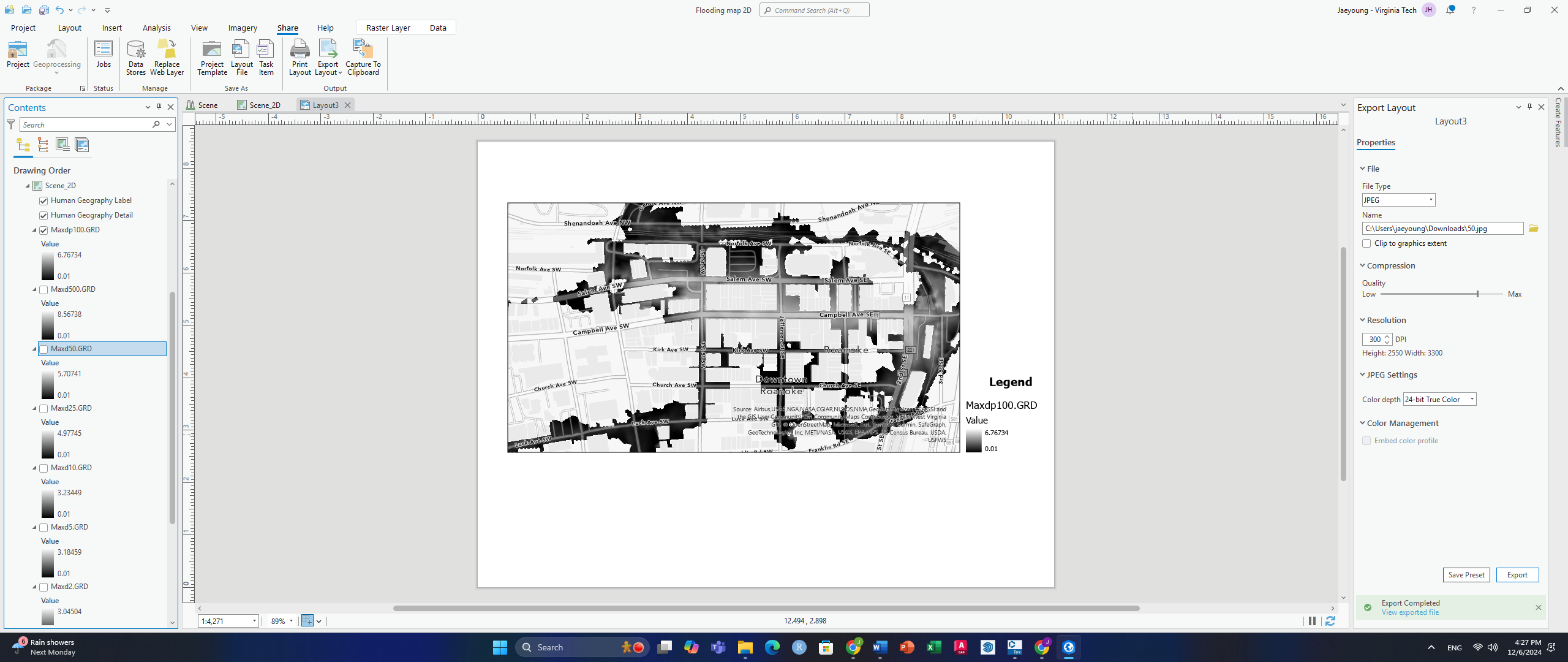 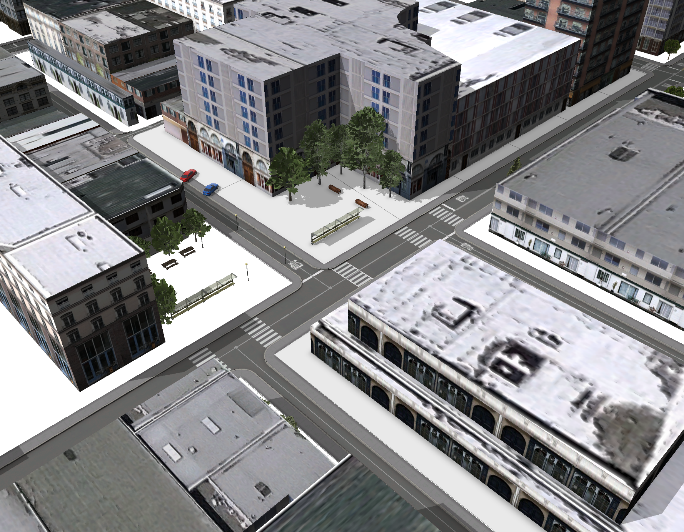 ICAT Pecha Kucha Presentation
Page 2
CityEngine 3D Model
Storm Water Management Model (SWMM)
Jaeyoung Ha, Nicholas Polys, David Sample, Terry Clements
Immersive virtual environment designed for flood risk communication
Flooding Simulation Demonstration
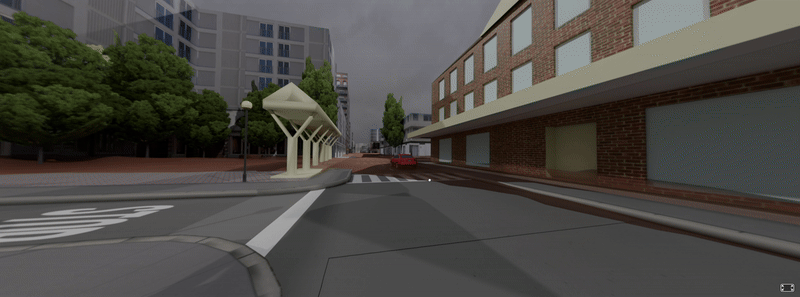 ICAT Pecha Kucha Presentation
Page 3